Présentation aux DLP Unité de médecine familiale
Comité de programme du 7 décembre 2019
Annick Bélisle,  Équipe de projet  Francis Paré, Équipe de projet
Bernard Gendron, Professeur DIRO
Sébastien Roy, Vice-recteur associé et Professeur DIRO
Ordre du jour
1
Les actions préalables à l’assignation automatique des stages
2
Démystifier l’algorithme d’assignation et son mode de fonctionnement
3
Prochaines étapes et soutien
1. Actions préalables à l’Assignation automatique
[Speaker Notes: Tony et Annick]
Pourquoi l’assignation automatique 
des stages ?
1. Efficacité
De 7 à 1 mois
↓ charge travail
UdeM | Personnel hospitalier
2.  Équité  
Limiter l’effet des vagues de placement et le sentiment d’être lésé par rapport aux autres programmes
3. Moment opportun
Faire le placement 
après le CaRMS
[Speaker Notes: Patrick H]
C’est quoi ?
De l’offre de stages disponible dans chaque milieu
2. La demande de stages 
pour chaque résident
«Un système
 informatique
 de match »
avec
3
1
2
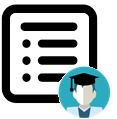 Parcours planifiés et les préférences des résidents
Catalogue 
de stage
+
Capacités d’accueil
+
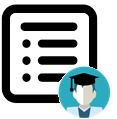 Dans MedSIS
« 3 Modules»
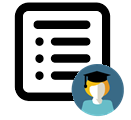 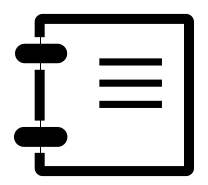 GÉNÉRIQUE
CaRM’S  Stages par niveau 
de résidence
SPÉCIFIQUE

Identification des
 stages, périodes 
et milieux par résident
Les capacités d’accueil
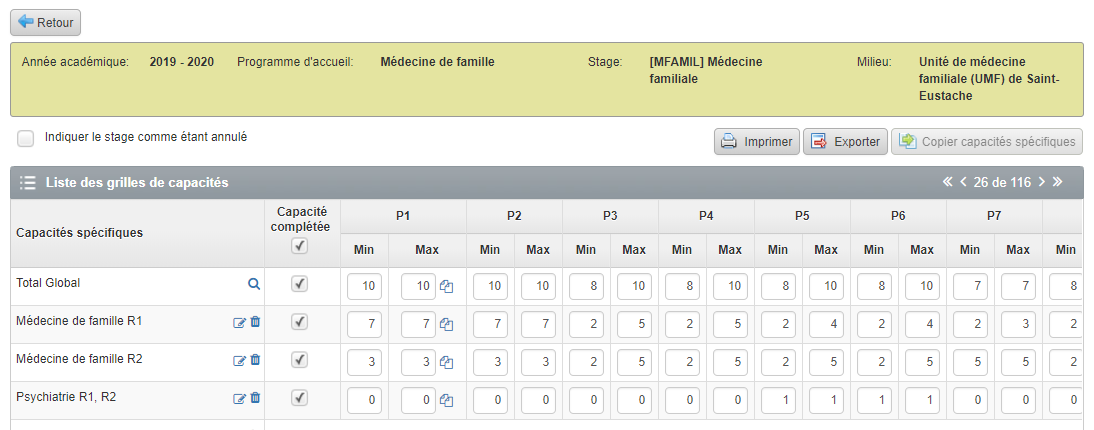 Valider vos capacités
d’accueil 
		Date limite | Lundi le 10 décembre
ÉTAPE
1
Les capacités d’accueil
Date limite 	       →

Tous les stages MFA →  

Tous les stages où vont vos résidents             →
Lundi 10 décembre 17h
Saisir et valider
Communiquer vos besoins
Consulter les places disponibles
Stage sur demande et qui nécessite votre approbation  |  capacité de « zéro » 
Stage annulé temporairement  | capacité d’accueil de zéro
Stage annulé définitivement | annuler la grille.
Les capacités d’accueil
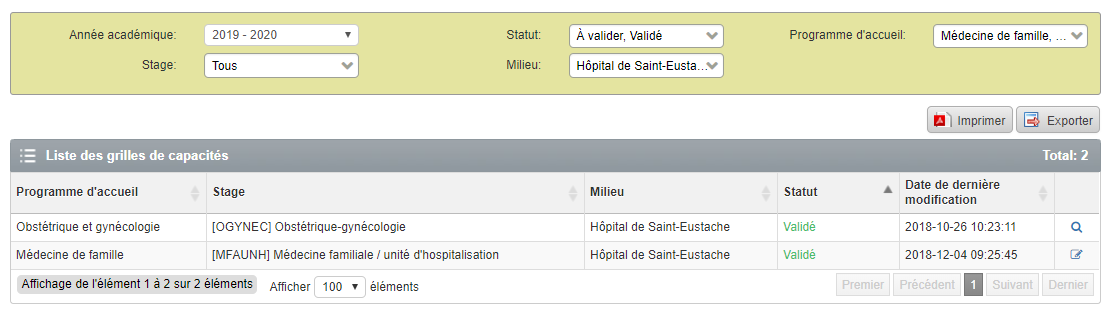 Stage obligatoire hors programme
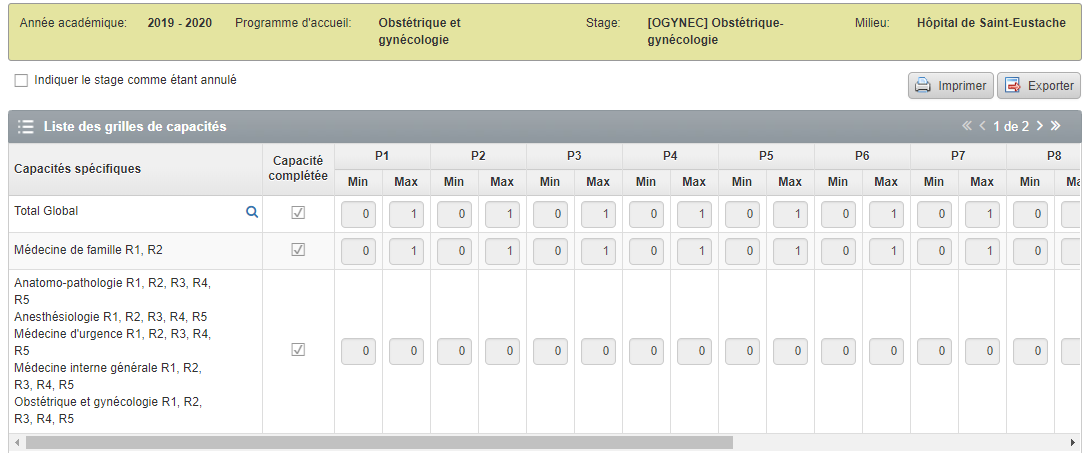 Les catalogues de stages
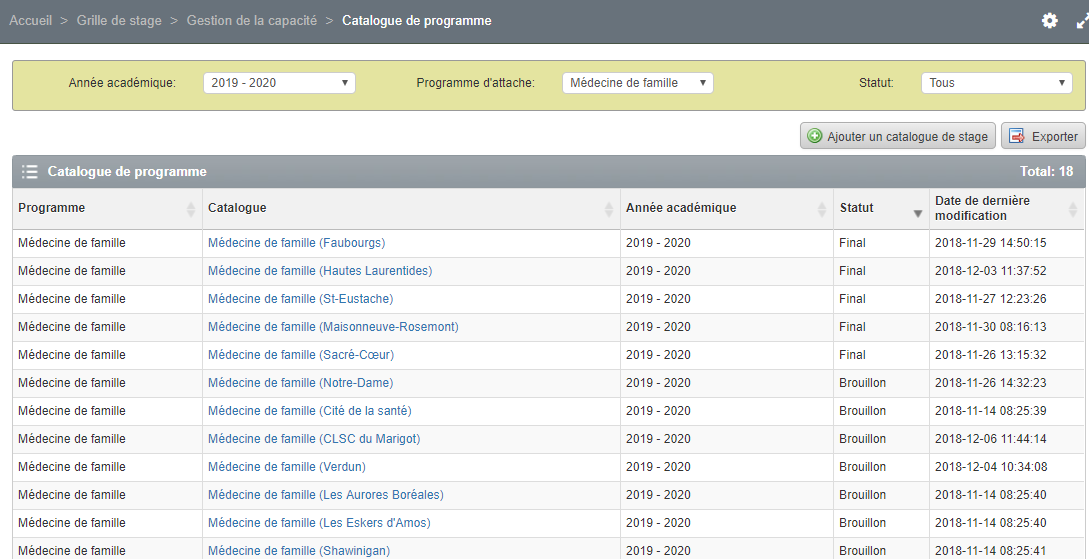 Valider votre catalogue de stages 
		 Date limite | Lundi le 10 décembre
ÉTAPE
2
Les catalogues de stages
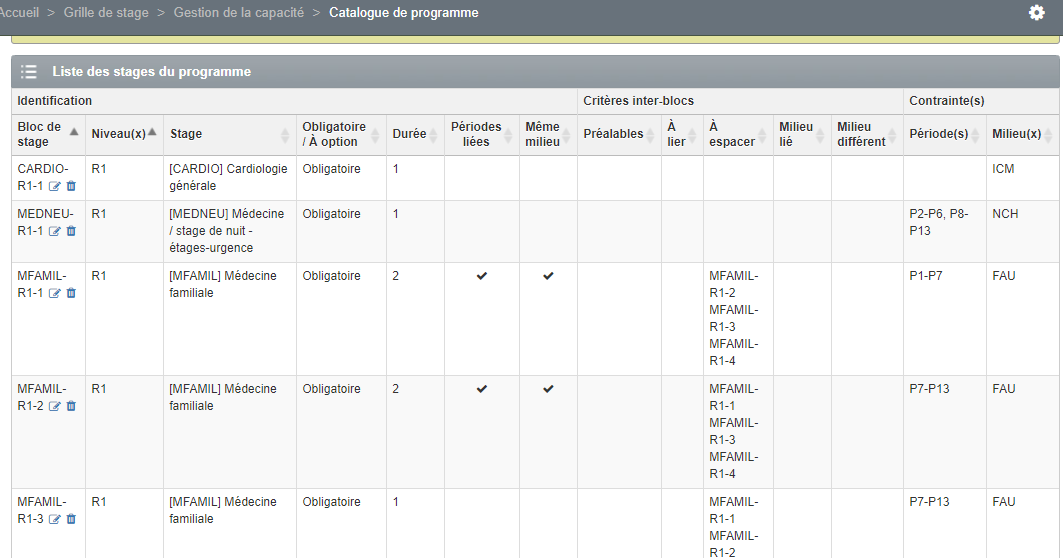 Appliquer le catalogue 
de stages aux résidents
Date limite | Lundi le 15 janvier
ÉTAPE
3
Les parcours de stages
Personnaliser la liste des stages à assigner 
à chaque résident
Date limite | Lundi le 15 janvier
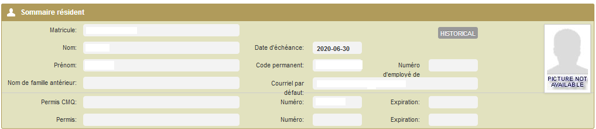 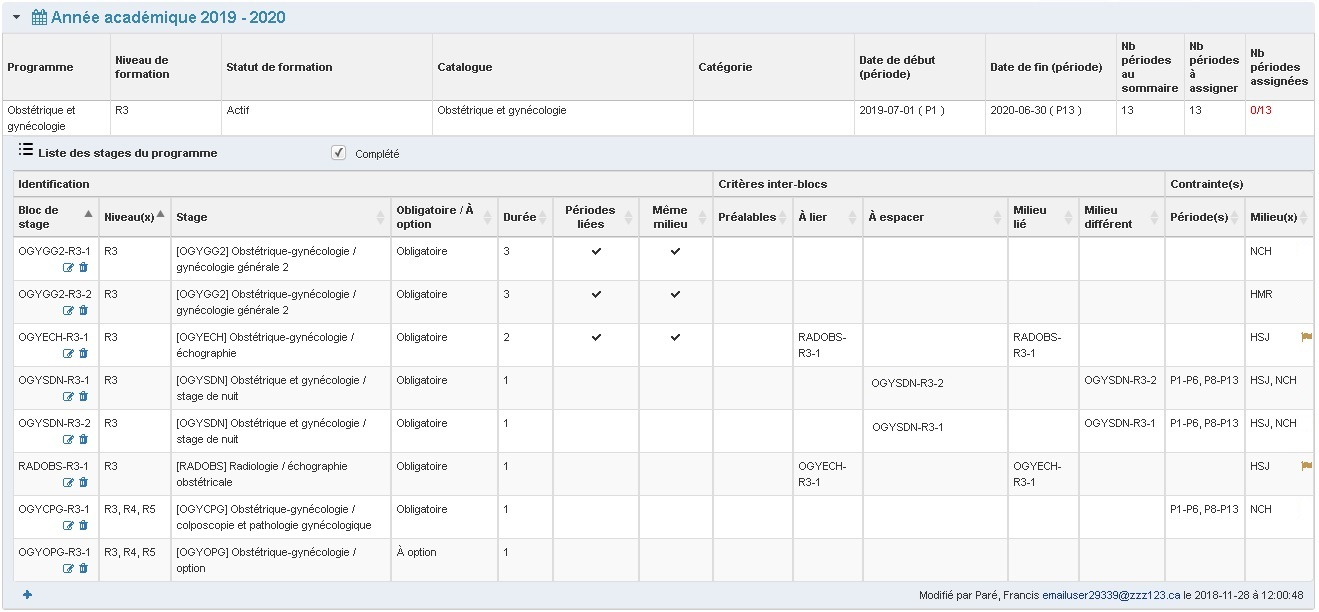 Résidents R1  
Saisir des parcours hypothétiques
Proposer des séquences et des choix de stages
ÉTAPE
4
Les préférences du résident
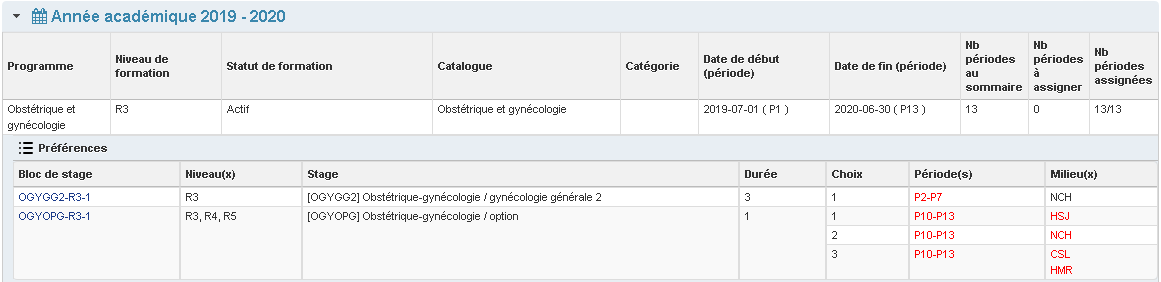 Préciser les préférences du résident
(si applicable)
Date limite | Lundi le 15 janvier
ÉTAPE
5
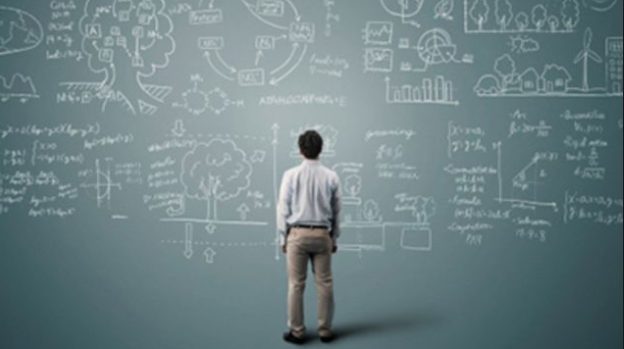 Attendre que 
l’algorithme fasse
 son travail
ÉTAPE
6
Une grille horaire sera générée pour 
chaque résident
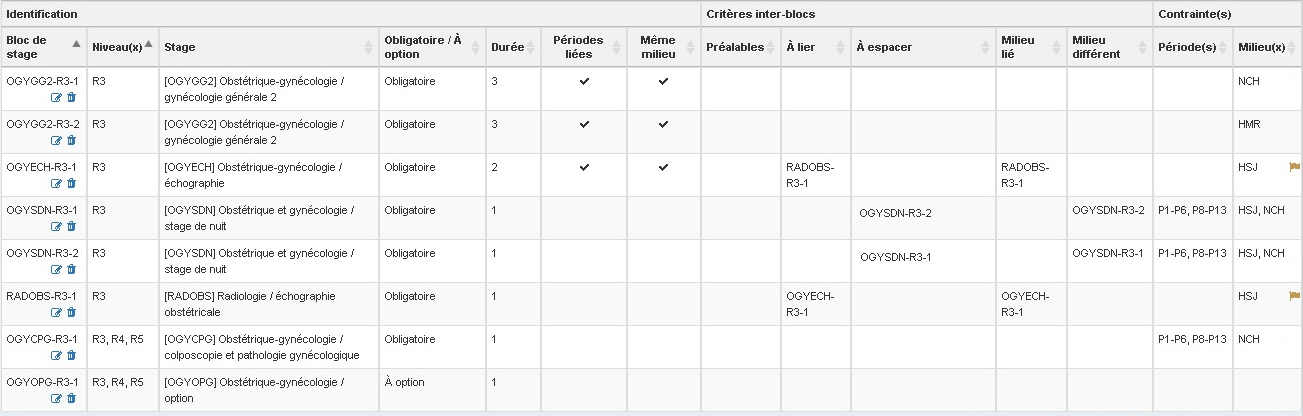 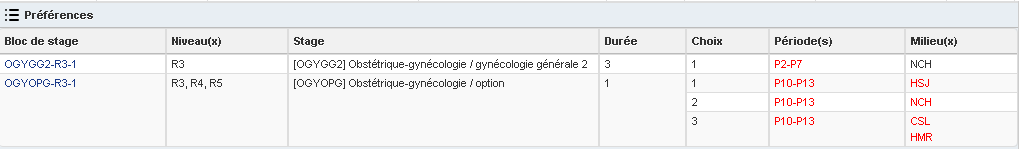 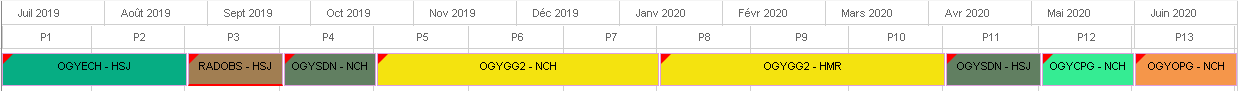 Plusieurs résultats possibles
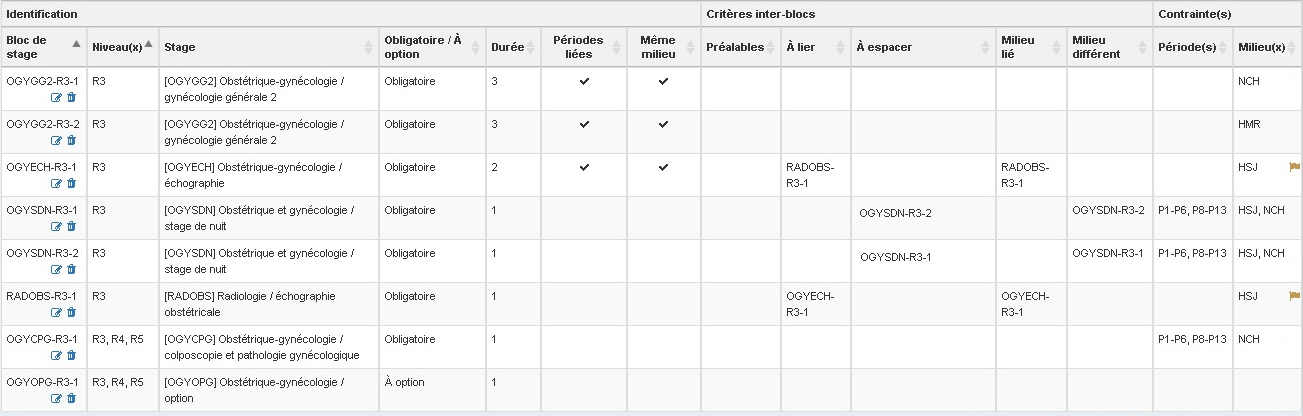 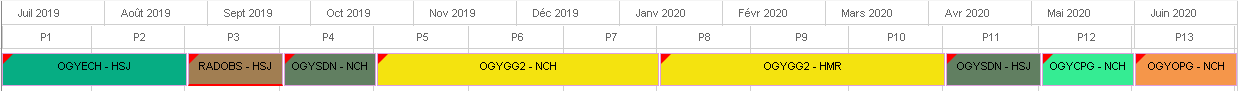 1
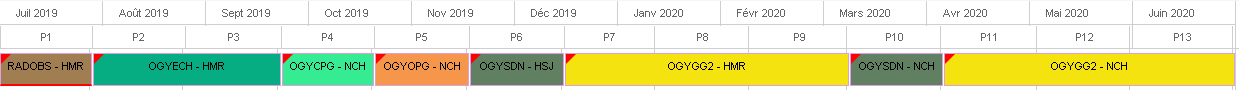 2
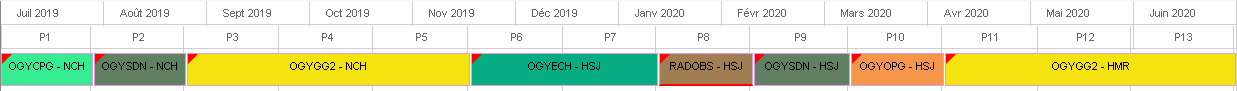 3
Plusieurs résultats possibles
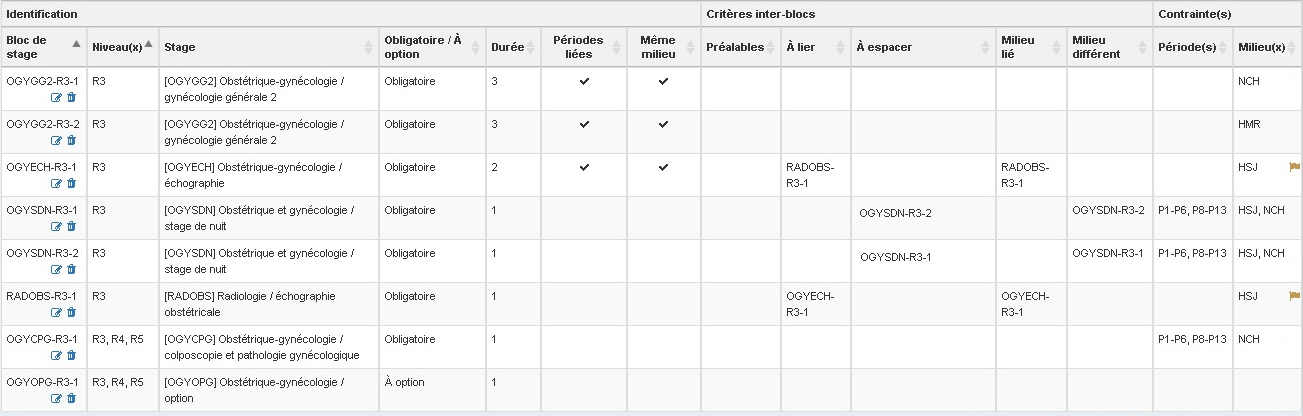 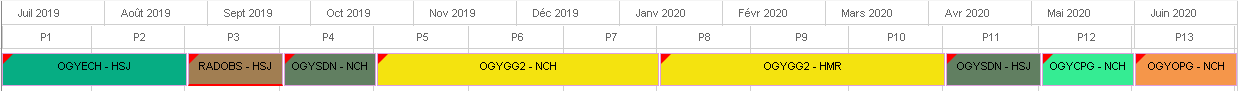 1
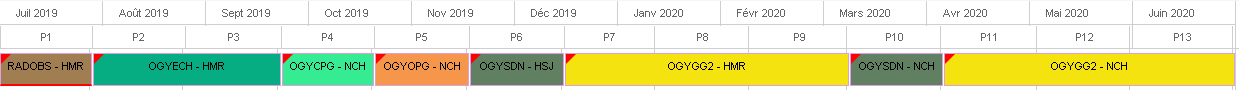 2
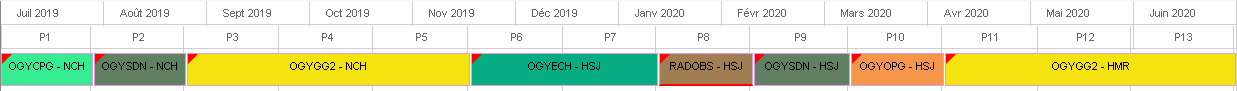 3
[Speaker Notes: Tant que les critères inter-blocs sont respectés, comme des stages “à espacer” et à effectuer dans un “milieu différent” l’un de l’autre.]
Plusieurs résultats possibles
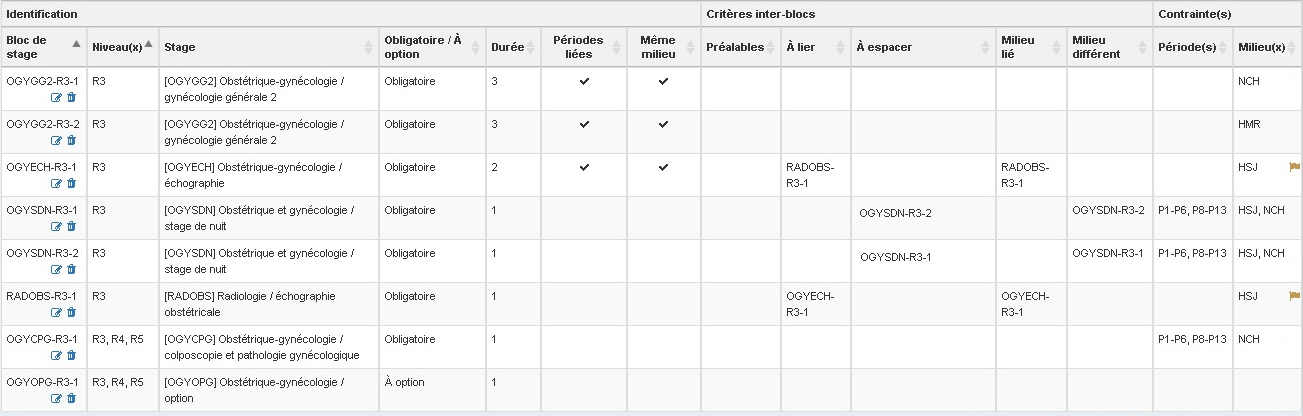 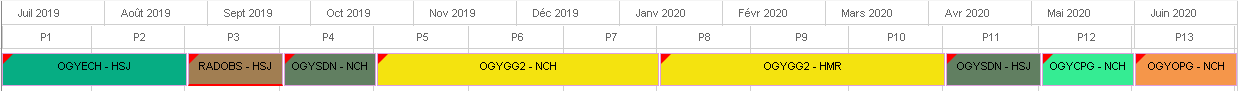 1
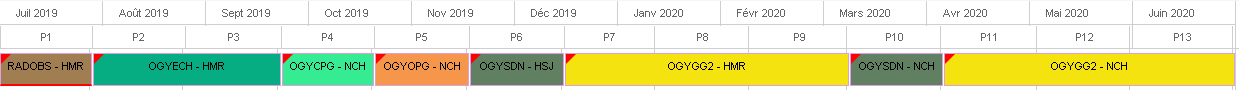 2
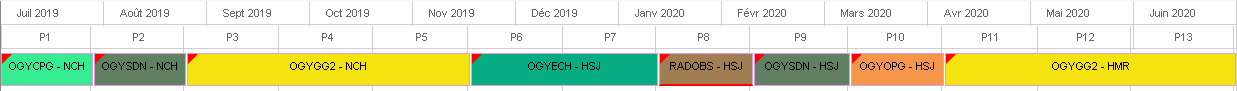 3
[Speaker Notes: Tant que les contraintes de périodes et de milieux sont respectées.]
Compromis à faire
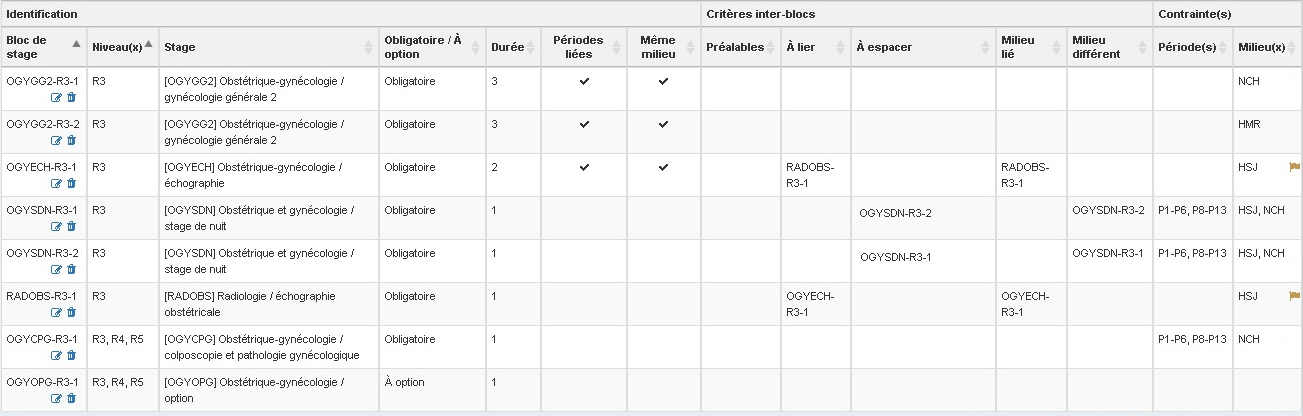 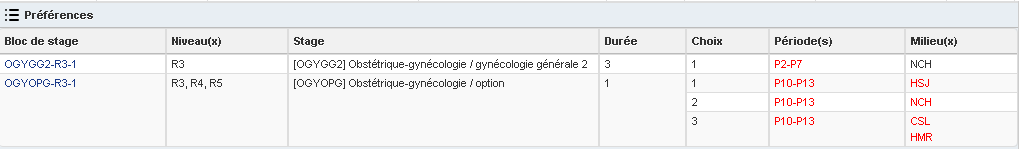 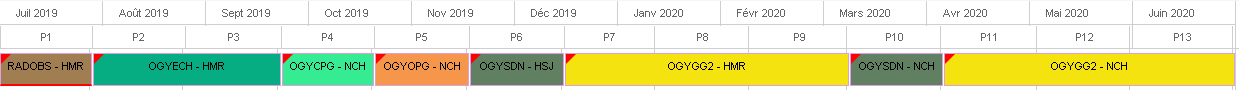 2
[Speaker Notes: Il arrivera toutefois que l’algorithme doive faire des compromis si les capacités d’accueil l’oblige.
Ex. 1: Les capacités étant restreintes à HSJ, les stages  RADOBS et OGYECH auront été assignés à HMR.
Ex. 2: Les résultats étant restreints, la repartition n’aura pas pu prendre en compte les préférences  de périodes du resident pour les stages OGYGG2 à NCH et OGYOPG.]
Ajuster manuellement vos grilles de stages 
dans MedSIS
À partir du 15 février 2019
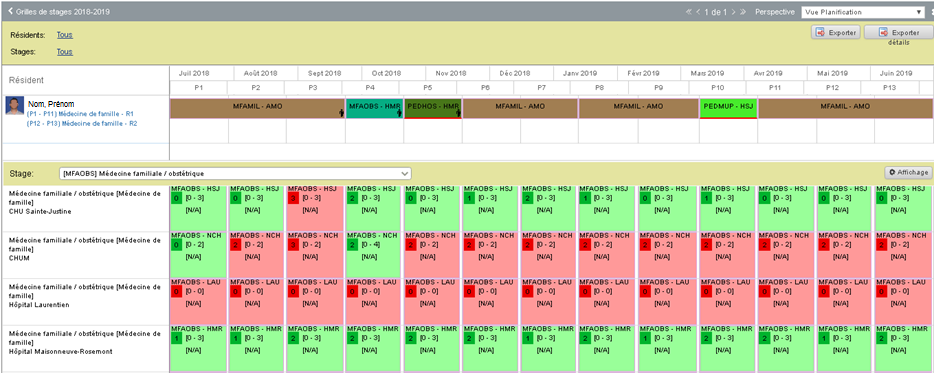 ÉTAPE
7
3. Démystifier l’algorithme d’assignation
[Speaker Notes: Tony et Annick]
La perception de départ
Comment est-ce possible de tenir compte d’autant de contraintes humaines dans un modèle mathématique ?
Comment est-ce possible de réaliser cette tâche manuellement ?
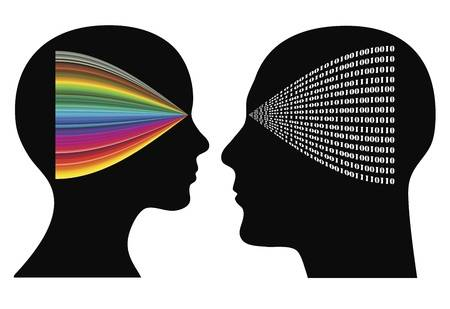 Expert en 
recherche opérationnelle
Directeur de programme 
de résidence
L’algorithme d’assignation
Approche holistique
1
Un  exemple de collaboration 
À l’UdeM
2
Outil d’aide à la décision
Aussi bon que la qualité des données fournies
3
[Speaker Notes: Annick]
Le modèle mathématique
Ensemble de règles (plus de 30) s’appuyant sur vos connaissances et les processus actuels des programmes
1.
2.
3.
Règles souples

Exemples:
Périodes assignées consécutivement pour certains stages
Priorité sénior/junior
Objectif


Minimiser l’ensemble des violations des règles souples
Règles rigides 

Exemples:
Un seul stage/période pour chaque résident
Capacité d’un milieu d’accueil
[Speaker Notes: Annick]
Les tests sur la version bêta
Le jeu de données
1
783 résidents
26 programmes
18 unités de médecine familiale
La taille du modèle mathématique
2
2 000 000 variables
1 000 000 contraintes mathématiques
Les résultats
3
95 % des contraintes principales sont respectées 
7,5 heures de temps de calcul
[Speaker Notes: Annick]
La suite
Démystifier l’approche par compétence | cas concret
	Rendre plus tangible  | donner des exemples 
	Offrir de
Amélioration continue du modèle
Une première grille complete
Calibrage des données
À partir du
 16 février
Du 15 janvier 
au 15 février
15 février
[Speaker Notes: Annick]
Prochaines étapes et soutien
[Speaker Notes: Julie]
Prochaines étapes
Parcours de stages et préférences pour chacun de vos résidents
Première grilles de stages complete
Capacités d’accueil
Ajustements
 manuels
10 Décembre
15 Janvier
15 Février à Avril
10 
Décembre
15 Février
2019
Catalogue de stages
Étape 1
Étape 2
Étapes
3-4-5
Étape 6
Étape 7
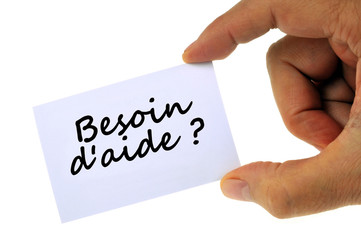 Matériel de formation disponible sur le site Web 
des études médicales postdoctorales
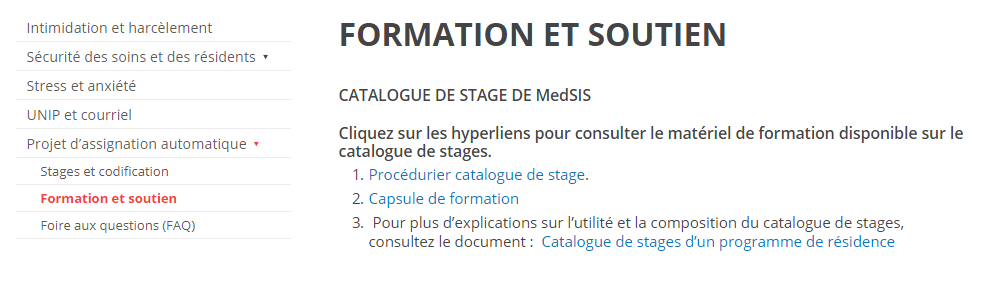 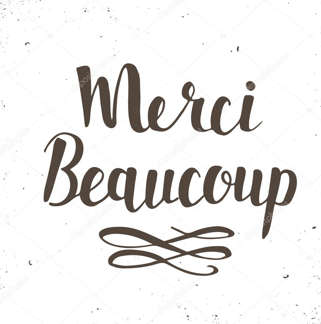 Merci